Navigating through Naviance
Naviance informational videos for students, parents, and teachers.
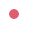